IT Enabled Medical Sales Representative Module 1Course Code:-MSR3021TOPIC:-
Understanding the ROLE of msr and regulations for medical sales representative
Practice of soft communication skill
PHARMACEUTICALS RETAILING
Retailing can be defined as the activity we perform at Retailers level to generate  information to make our presentation to the doctors more effective.
In other words, retailing is the art of collecting information from retailers and using this information effectively to make the sales call successful.
.
pharmaceutical RETAILING
Before we proceed further, we must take into cognizance 3 aspects :
1.Who are Retailers
2.What is the importance of Retailers for MSR.
3.What  information’s MSR collect from Retailers and How.
LOGISTICS PATHWAY /chain
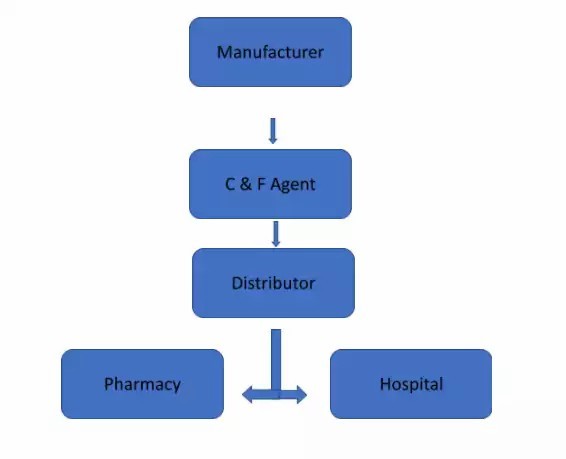 Retail Pharmacy
Retail pharmacy  (often known as chemists or community pharmacists) supply and sell medicine and medical-related products to the general public and medical practitioners, as well as other goods such as toiletries, cosmetics.
Role and Importance of Retail Pharmacies :
 
Accessibility: 
Retail outlets provide essential access to medications for consumers, ranging from over-the-counter (OTC) products to prescription drugs.
 
Consumer Engagement:
Retailers can engage directly with consumers, offering counselling, medication management services, and health screenings, thus playing a critical role in public health.
 
Marketing Channel: 
Retail environments serve as a marketing channel for pharmaceutical companies, particularly for OTC and consumer health products. 
In-store displays, promotions, and pharmacist recommendations can influence consumer purchasing decisions.
Need to collect information
Pharmaceuticals  selling is quite different from other types of selling .Let us see why it is so, with the help of following example:-
A consumer sales representative selling to a super market Manager will know at the end of his interview/discussion whether he is getting a order or not.
An Industrial Sales Representative selling to a Purchase Manager will know at the end of his interview/discussion whether he is getting a  contract or not.
An Insurance Sales Representative will be reasonably certain at the end of his interview whether the prospect will buy the policy or not.
In all these instances, the Sales Representative in question will get to know the results/feedback of his sales interview right at the end of it.



But in case of Medical Sales Representative, we seldom gets to know the exact outcome of the sales call, because most doctors promise to prescribe but a few of them keep up to their promise.
How  to  collect “specific information
What is specific information?
Specific information means the quantified data of prescriptions  received  and products  sold by the retailer within a specified time and who were doctors who contributed to the prescriptions and sales.
Step 1- In this step we should decide on the details which we would like to follow up:
Whether Dr. X prescribed product  A
Whether Dr. Y prescribed product  B
Whether Dr. Z  prescribed product C
Step 2
Deciding the                         product group or product about which we would like to collect information.
One that is critical to our performance
Or might be important  to our areas team performance
Or it might be important to our regions sales performance
Or it could be that our competitor is doing so well with his product that we want a crack at him.
Ideally we must choose an important product group every month to collect data on from our entire Territory . 

Such a specific effort will help us  to create a fund or a bank of information that will help  us to plan our work and  to use  our  promotional  materials  effectively.
Step 3
To collect  purchase details of this product/ product group. Just  a day prior to our visit in a particular Town or territory, we should visit our stockiest to find out the details of purchases (of the product about which we are going to seek information) made by retailers. This step will help us to access ,the authenticity of information given to us by the retailer.
 
Having prepared ourselves to visit the retailers to collect the information let us see how we have to proceed 
Proceed when we are face to face with the retailer.
The response will be yes or no. If the response is YES, two more questions may be asked.

How many prescriptions did you receive  OR

How many STRIPS did you SELL.
Step 4
.
In the next part of the interview, our AIM should able to make the retailer speak about quantified data. For example-
Which brand of Pain killers you mostly sell in your counter
Which is the highest moving brand
How many strip do you sell per day
Who is the maximum prescriber of the brand.
How many prescriptions do you get per day,
How to Utilize the information for call planning
Who are our major competitor
Who are the doctors contributing to the sales of our product.
Who are the doctors contributing to the sales of competitor’s product.
How should I communicate to the concerned doctor.
WE MUST REMEMBER THAT,VERY NATURE OF PHARMACEUTICAL BUSINESS IS DYNAMIC ,NOTHING REMAINS THE SAME IN THE MARKETPLACE FOR A LONG TIME.
WHY ?
New products are being introduced and old products are withdrawn or off focused.
New doctors come in the town ,
New companies/Divisions comes to the market.
Pricing changes in off patented products, etc.
Retailers are vital to the success of MSR because they are the one who provide him with relevant business informations, It is unto the respective MSR to make use of retailer as an important business ally, who can keep us on the road to Success as an MSR.
THANK YOU